Hidden ileostomy as a rescue procedurein major colorectal surgeries: a novel techniqueto prevent re‑laparotomy in anastomotic leakcases.
-Journal club presentation 
Department of general surgery 
Kanyakumari government medical college
Dr. Asik Roy G V
2nd year Gen Surg PG
Hidden ileostomy as a rescue procedure in major colorectal surgeries: a novel technique to prevent re‑laparotomy in anastomotic leak cases.
Mohsen Ezzy* , Moustafa Elshafei, Khalid Hamdi, Thomas Kraus, Peter Heinz, Michael Svoboda, Katrin Fleischer, Kersten Grimm and Stefan Berkhoff.
Introduction
Anastomotic leak is a major cause of morbidity and mortality of patients worldwide.
Routine construction of protective ileostomy is associated with stoma and negatively affects patients’ quality of life.
Developing another technique to minimize those drawbacks with at least the same clinical success can help patients with anastomotic leak.
Hidden Ileostomy as an alternative to protective ileostomy that can achieve that balance.
Aim and Objective
To optimize the therapeutic care of patients with colorectal anastomosis with the hope to minimize the morbidity associated with AL and to reduce the routine creation of lateral ileostomy.
To study Hidden ileostomy as an alternative in cases of left sided colectomy and high anterior resection where the risk of postoperative leak is equivocal such as in emergency surgery, patients with multiple co-morbidities as well as patients who refuse faecal diversion.
Methods
Type of study : Case Series
Sample Size : A case series of 8 cases in which the Hidden Ileostomy technique was used.
Inclusion Criteria : Patients undergoing left sided colectomy and high anterior resection where the risk of postoperative leak is equivocal such as in emergency surgery, patients with multiple co-morbidities as well as patients who refuse faecal diversion.
Technique
A hidden ileostomy is a stage before exteriorizing the ileostomy. After completing the major surgery, we locate the loop of the terminal ileum to construct the loop ileostomy.
The loop selected for stoma should be at least 20 cm proximal to the ileocecal valve.
For anatomical orientation, the afferent loop is marked with non-absorbable suture in the serosal layer.
The ileum loop is taped by passing a silicone tape through a mesenteric window created close to the bowel, preferably in an avascular area.
Technique
Both ends of silicone tape are exteriorized through a small incision through the abdominal wall.
This loop ileostomy is brought under the abdominal wall and left unopened, making sure the loop is loose, not tight.
Both ends of the silicone which are brought out  will be covered with a sterile dressing.
If the patient develops a postoperative anastomotic leak, it is easy to exteriorize the pre-fashioned ileostomy through a 2–3 cm small incision.
Technique
Both silicon ends will be gently pulled out, and the afferent loop is already marked with non-absorbable serosal suture for anatomical orientation, then stoma will be sutured to the skin in standard fashion.
The intraoperative diagnostic endoscopy can be done to assess the extent of anastomotic leak and accordingly managed.
This procedure can be done under local anesthesia and sedation.
Need for prolonged reoperation or unnecessary re-laparotomy could be avoided, and the risk of general anesthesia will be minimized.
Technique
If the patient’s postoperative course is uneventful and the patient has bowel motion and tolerated the oral intake, silicone tape can be removed on a postoperative day 5–10 and discharge the patient.
Technique
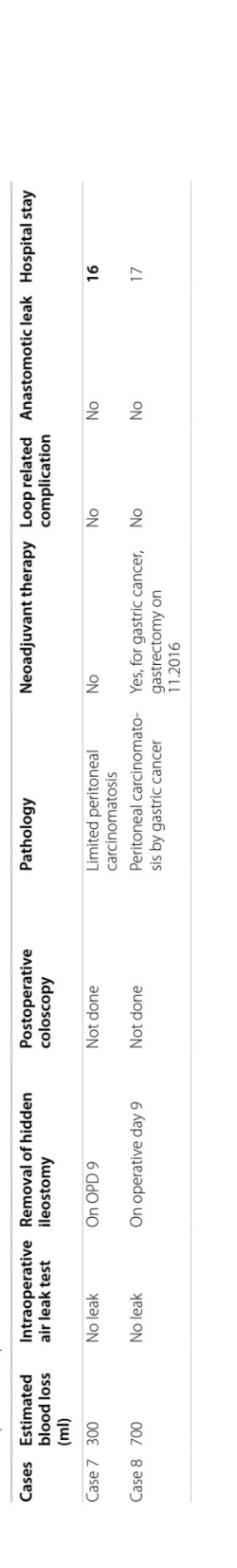 Results
Of the Eight cases in this study, 4 (50%) were males, and 4 (50%) were females.
The mean SD age of included patients was 69.5 ± 13.8 years, BMI was 24.65 ± 4.2 kg/m2.
One patient was ASA grade 1, 3 patients were classified as ASA grade 2, and 4 were grade 3.
The mean SD operative time and blood loss were 196.3 ± 16.4 min and 325 ± 204.6 ml, respectively.
The hidden ileostomy was removed after an average of 8 days.
Only Case 6 reported an anastomotic leak on a postoperative day 10.
Advantages
The technique could reduce the postoperative morbidity and mortality, and length of hospital stay of patients in cases of the leak.
It may also help reduce the cost burden on the patient and avoid a redo laparotomy.
This procedure can be done under local anesthesia and sedation without general anesthesia, which may further increase the patient’s morbidity and costs.
This technique could spare a routine construction of loop ileostomy for many patients, avoid stoma-related complications, psychological impact, quality of life of the patients, and the risk associated with stoma closure.
Disadvantages
If the silicon loop is too tight, it may cause postoperative small bowel obstruction, so intraoperatively we must be sure that the loop is loose and the bowel not under tension.
Postoperatively patients must be monitored closely for any symptoms or signs of bowel obstruction. In suspected cases, the abdominal sonography could be an adjunct tool for further evaluation.
The silicon loop is a foreign body-like drain, and it may be associated with the risk of Infection. So, local care and regular sterile dressing must be considered.
Conclusion
A hidden ileostomy is an alternative and feasible technique in selected cases in colorectal surgery.
This technique could be adopted in our practice instead of routine instruction of ileostomy, especially in the equivocal anastomosis.
References
1. Paun BC, Cassie S, MacLean AR, Dixon E, Buie WD. Postoperative complications
following surgery for rectal cancer. Ann Surg. 2010;251(5):807–18.
2. Kube R, Mroczkowski P, Granowski D, Benedix F, Sahm M, Schmidt U, et al.
Anastomotic leakage after colon cancer surgery: A predictor of significant
morbidity and hospital mortality, and diminished tumour-free survival.
EJSO. 2010;36(2):120–4.
3. Ashraf SQ, Burns EM, Jani A, Altman S, Young JD, Cunningham C, et al.
The economic impact of anastomotic leakage after anterior resections in
English NHS hospitals: are we adequately remunerating them? Colorectal
Dis. 2013;15(4):e190–8.
4. Schiff A, Roy S, Pignot M, Ghosh SK, Fegelman EJ. Diagnosis and
management of intraoperative colorectal anastomotic leaks: a
global retrospective patient chart review study. Surg Res Pract.
2017;2017:3852731–3852731
5. Karliczek A, Harlaar NJ, Zeebregts CJ, Wiggers T, Baas PC, van Dam GM.
Surgeons lack predictive accuracy for anastomotic leakage in gastrointestinal
surgery. Int J Colorectal Dis. 2009;24(5):569–76.
6. Phan K, Oh L, Ctercteko G, Pathma-Nathan N, El Khoury T, Azam H, et al.
Does a stoma reduce the risk of anastomotic leak and need for reoperation
following low anterior resection for rectal cancer: systematic review
and meta-analysis of randomized controlled trials. J Gastrointest Oncol.
2019;10(2):179–87.
References
7. Shogan BD, Belogortseva N, Luong PM, Zaborin A, Lax S, Bethel C,
et al. Collagen degradation and MMP9 activation by Enterococcus
faecalis contribute to intestinal anastomotic leak. Sci Transl Med.
2015;7(286):286ra68–286ra68.
8. Jafari MD, Lee KH, Halabi WJ, Mills SD, Carmichael JC, Stamos MJ, et al. The
use of indocyanine green fluorescence to assess anastomotic perfusion
during robotic assisted laparoscopic rectal surgery. Surg Endosc.
2013;27(8):3003–8.
9. Chow A, Tilney HS, Paraskeva P, Jeyarajah S, Zacharakis E, Purkayastha
S. The morbidity surrounding reversal of defunctioning ileostomies: a
systematic review of 48 studies including 6,107 cases. Int J Colorectal Dis.
2009;24(6):711–23.
10. Anaraki F, Vafaie M, Behboo R, Maghsoodi N, Esmaeilpour S, Safaee A.
Quality of life outcomes in patients living with stoma. Indian J Palliat Care.
2012;18(3):176–80.
Thank you.